Unit 3: A World of Particles—An Atom & Its Components
3.6
Aim: How do we calculate the average atomic mass of an element from multiple isotopes?
AGENDA
Do Now
Introduction
Objective:
I will calculate the average atomic mass of an element using percent abundance of isotopes.
Mini-Lesson
Summary
Work Period
Exit Slip
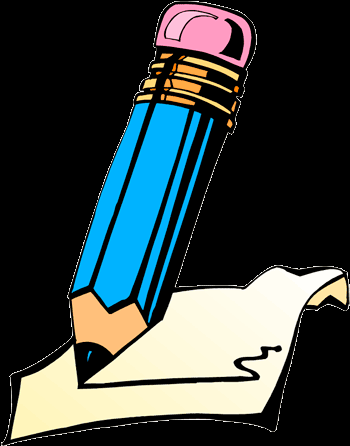 DO NOW: 
Complete Do Now slip
You have 5 minutes
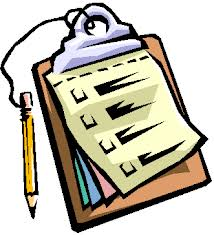 Unit 3: A World of Particles—An Atom & Its Components
Aim: How do we calculate the average atomic mass of an element from multiple isotopes?
3.6
AGENDA
Introduction
Real-world connection
Calculating weighted grades

Vocabulary
average atomic mass, percent abundance
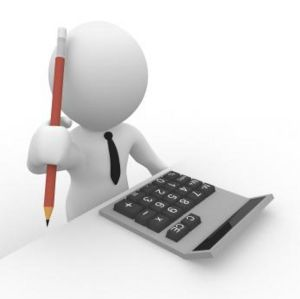 Mini-Lesson
Summary
Do Now
Work Period
Exit Slip
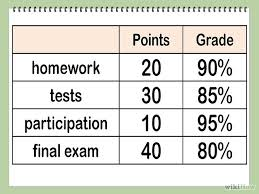 Unit 3: A World of Particles—An Atom & Its Components
Aim: How do we calculate the average atomic mass of an element from multiple isotopes?
3.6
AGENDA
Introduction
ANNOUNCEMENTS
Mini-Lesson
Summary
Do Now
Work Period
Exit Slip
Unit 3: A World of Particles—An Atom & Its Components
Aim: How do we calculate the average atomic mass of an element from multiple isotopes?
3.6
AGENDA
Introduction
Do now
Mini-Lesson
Summary
Do Now
Work Period
Exit Slip
Unit 3: A World of Particles—An Atom & Its Components
Aim: How do we calculate the average atomic mass of an element from multiple isotopes?
3.6
Think about…

How do teachers calculate your grades?
What do the percentages mean?
How do you grade without percentages?
Work Period
Summary
Mini-Lesson
Exit Slip
Do Now
Introduction
Unit 3: A World of Particles—An Atom & Its Components
Aim: How do we calculate the average atomic mass of an element from multiple isotopes?
3.6
Average atomic mass
Work Period
Summary
Mini-Lesson
Exit Slip
Do Now
Introduction
Unit 3: A World of Particles—An Atom & Its Components
Aim: How do we calculate the average atomic mass of an element from multiple isotopes?
3.6
terms
Work Period
Summary
Mini-Lesson
Exit Slip
Do Now
Introduction
Unit 3: A World of Particles—An Atom & Its Components
Aim: How do we calculate the average atomic mass of an element from multiple isotopes?
3.6
To find the average atomic mass, there are 6 simple steps:
Work Period
Summary
Mini-Lesson
Exit Slip
Do Now
Introduction
Unit 3: A World of Particles—An Atom & Its Components
Aim: How do we calculate the average atomic mass of an element from multiple isotopes?
3.6
Sample question #1
Work Period
Summary
Mini-Lesson
Exit Slip
Do Now
Introduction
Unit 3: A World of Particles—An Atom & Its Components
Aim: How do we calculate the average atomic mass of an element from multiple isotopes?
3.6
Sample question #2
Work Period
Summary
Mini-Lesson
Exit Slip
Do Now
Introduction
Unit 3: A World of Particles—An Atom & Its Components
Aim: How do we calculate the average atomic mass of an element from multiple isotopes?
3.6
Work period
Complete pages 4-7
Work Period
Exit Slip
Introduction
Do Now
Mini-Lesson
Summary
Unit 3: A World of Particles—An Atom & Its Components
Aim: How do we calculate the average atomic mass of an element from multiple isotopes?
3.6
HOMEWORK:

Complete rest of 4.6
in the packet for homework
Work Period
Exit Slip
Introduction
Do Now
Mini-Lesson
Summary
Unit 3: A World of Particles—An Atom & Its Components
Aim: How do we calculate the average atomic mass of an element from multiple isotopes?
3.6
Exit Slip
Make sure you get your trackers checked!
Exit Slip
Introduction
Do Now
Mini-Lesson
Summary
Work Period